Operator Overloading
Objectives
At the conclusion of this lesson, students should be able to
   Explain what operator overloading is
   Write code that overloads the standard binary operators
    Explain the rules for operator overloading
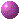 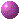 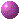 The expression

     a + b * c

is simpler to understand then the expression

      plus(a, times(b, c) )
Therefore, in C++ you can define new meanings
for the C++ operators that operate on objects
derived from classes that you have defined.
Some Rules:

An operator is overloaded by writing a function whose name
is the word operator, followed by the symbol for the operator
being overloaded.

With some exceptions, these operator can be written as member
functions or as non-member functions.

You cannot change the meaning of any of the C++ operators for
built in data types. For example, you cannot change how plus works
on integer data.

Precedence and associativity are fixed by the language. You cannot
change these for an operator.
Most operators can be overloaded by writing the
function either as a member function of the class
or as a non-member function.

There are some exceptions. For example, you have
to use a non-member function to overload <<.
Examples of Operator Overloading:

The Number class
Class Number
{
    public:
        Number( );
        Number(int);
        int getValue( );
    private:
        int theValue;
};
Overloading a Binary Operator
As a Member Function
Note that when you write

    a = b + c;

the values of b and c do not change.
When using a member function we will
use the following terminology (a, b, and c
are objects of the Number class):
this is the right
hand operand (rho)
a = b + c;
This is the left
hand operand (lho)
Overloading a binary operator as a member function
Number Number::operator+(const Number& rho)
{
     int newValue = this->theValue + rho.getValue( );
     Number newNumber(newValue);
     return newNumber;
}
Question: Why is this Number object
not being returned by reference?
Number Number::operator+(const Number& rho)
{
     int newValue = theValue + rho.getValue( );
     Number newNumber(newValue);
     return newNumber;
}
Now, when the compiler sees the statement
a = b + c;
it generates the code

       a = b.operator+(c);
the message is sent
to the left hand operand
the right hand operand
is passed as the parameter.
Overloading a binary operator as a non-member function
Number operator-(const Number& lho, const Number& rho)
{
     int newValue = lho.getValue( ) - rho.getValue( );
     Number newNumber(newValue);
     return newNumber;
}
Operator Overloading
In order to do write some of the code that
Is needed to manage memory correctly, we
will have to overload an operator in C++.
Suppose that we have a class called Region, 
That represents a rectangular region.
Region
length: int
width: int
+ Region(int: int:)
+ getWidth( ) :int
+ getLength( ) :int
We know how to add two primitive data
types together, but can we add two Regions?
Region r1(4,5);
Region r2(6,3);
Region r3 = r1 + r2:
We can, if we overload the + operator!

When we overload an operator, we tell
the compiler what to do when the operator
is used on objects of a given class.
The code to overload an operator can usually
be written as a member function, or as a
non-member function of a class.
Overloading the + operator as a 
member Of the Region class.
Some Terminology
The + operator is a binary operator – it has two operands.
a = b + c;
the left-hand
operand
The right-hand
operand
the
operator
Some Terminology
The + operator is a binary operator – it has two operands.
a = b + c;
The message is sent
to this object. It is
sometimes called the
implicit object.
the right-hand operand
is passed as a parameter
to the function.
the
operator
The function looks like this:
Region Region::operator+(const Region& rho)
{
     int newLength = length + rho.length;
     int newWidth = width + rho.width;
     Region rtnR(newWidth, newLength);
}
The name of the function is the word
“operator” followed by the symbol +
The function is a member
of the Region class
The function takes the right hand
operand as its parameter. Remember to
pass objects by constant reference.
It returns a Region object.
It is returned by value..
Region Region::operator+(const Region& rho)
{
     int newLength = length + rho.length;
     int newWidth = width + rho.width;
     Region rtnR(newWidth, newLength);
     return rtnR;
}
r1
r2
r3
length = 5
width = 2
length = 3
width = 4
length = ?
width = ?
=
+
;
The message
is sent to this 
object.
This object is
passed as the
parameter
The compiler generates this function call

r3 = r1.operator+(r2);
r1
r2
r3
length = 5
width = 2
length = 3
width = 4
length = ?
width = ?
=
+
;
The message
is sent to this 
object.
This object is
passed as the
parameter
r3 = r1.operator+(r2);
These belong to r1 (the implicit object )
Region Region::operator+(const Region& rho)
{
     int newLength = this->length + rho.length;
     int newWidth = this->width + rho.width;
     Region rtnR(newWidth, newLength);
}
r1
r2
r3
length = 5
width = 2
length = 3
width = 4
length = ?
width = ?
=
+
;
This object is passed
as the 1st parameter
This object is passed
as the 2nd parameter
You could write this function as a
non-member function. Then it would
look like this:

r3 =operator+(r1, r2);
Region operator+(const Region& lho, const Region& rho)
{
     int newLength = lho.getLength( ) + rho.getLength( );
     int newWidth = lho.getWidth( ) + rho.getWidth( );
     Region rtnR(newWidth, newLength);
}
Must use a public getter
When overloading an operator there are times
when you cannot write the code as a member function.

A good example is the stream insertion operator.
It must be written a non-member function.
Overloading the Stream Functions
r1
cout
length = 3
width = 4
<<
;
If a member function, the compiler would generate
this function call

cout.operator<<(const Region& r1);
but we can’t add code to the ostream class
to overload the stream insertion operator.
Overloading the 
Stream Insertion Operator
r1
cout
length = 3
width = 4
<<
;
Because we write this code as a non-member
function, it will take two parameters, like this:

ostream& operator<< (ostream& out, const Region& r1);
The function must
return a stream object.
The stream parameter
can’t be constant … we 
are changing it.
r1
cout
length = 3
width = 4
<<
;
ostream& operator<< (ostream& out, const Region& r1)
{
     out << “Width = “ << r1.getWidth( );
     out += “Length = “ << r1.getLength( );
     return out;
}
Put whatever data you want
into the stream. You have to use
public functions in the Region class.
Then just return the stream object.
ostream& operator<<(ostream& out, const Number& rho)
{
     out << rho.getValue( );
     return out;
}
Overloading the (unary) Increment Operators
This is the pre-increment operator
Number& Number::operator++( )
	{
                theValue++;
                return *this;
	}
Can you explain what happens
here? What gets returned?
To overload the post-increment, we have’
to give the compiler a clue that tells it this
is a post increment, not a pre-increment.

Also, the code will be much different. Why?
The int parameter tells
the compiler that this
is a post-increment.
Number Number::operator++(int n)
	{
                Number newNumber(theValue);
                theValue++;
                return newNumber;
	}
Overloading a Comparison Operator
bool Number::operator==(const Number& rho)
{
     if (theValue == rho.theValue)
          return true;
     else
          return false;
}